Dr. J. Sebastian Leguizamon,Associate Professor of EconomicsDirector, Center for Applied Economics
Economic trends 
and the 
Housing 
Market
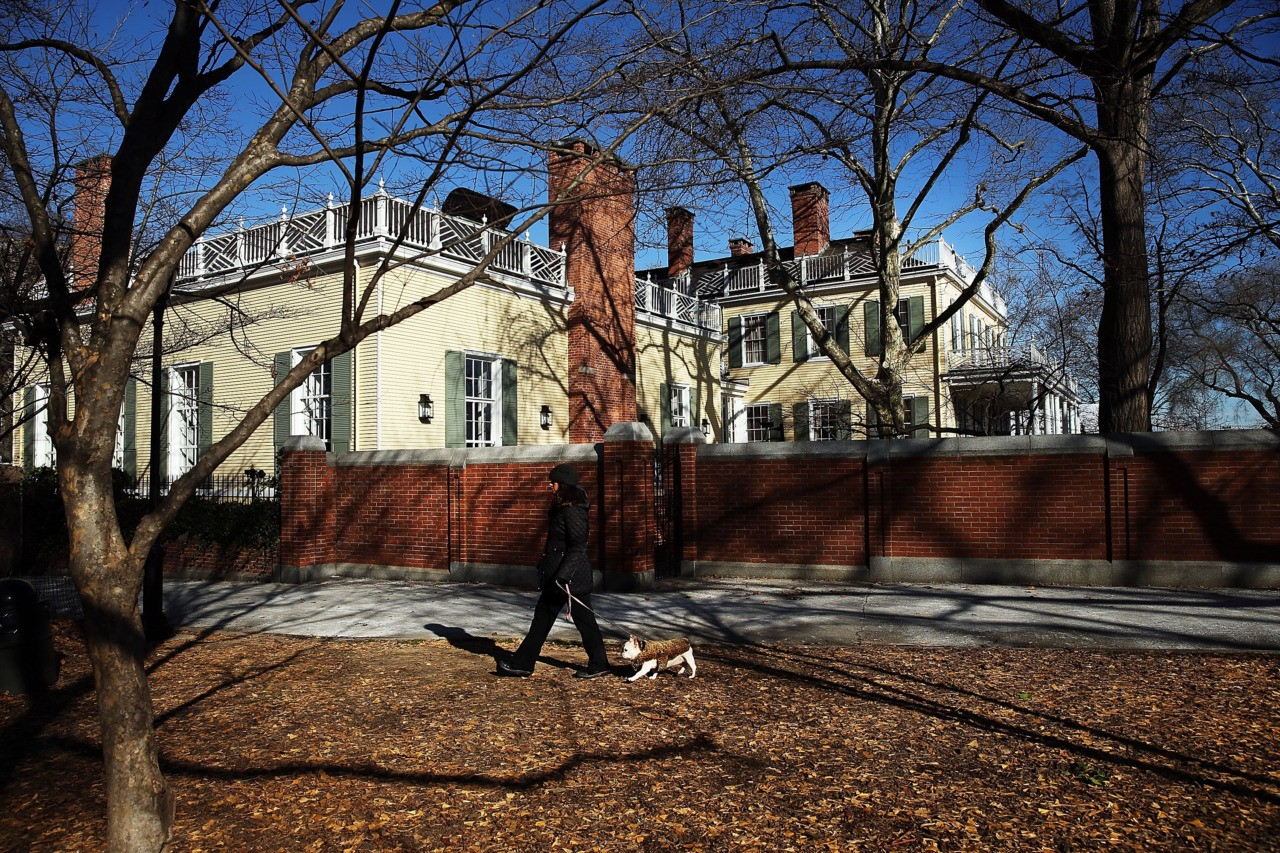 Overview
The U.S. Economy and Housing

The regional Economy

The local Economy

The Housing Market
Kentucky and similar States
Bowling Green and similar MSAs
Predictions are HardCBER for 2022: “Slow Recovery”
U.S.:
3.7% Growth in GDP (lower than 2021)
Unemployment up to 3.7%
Inflation: 2.7%
Slow increase of interest rates 

KY:
3.5% Growth in GSP
Unemployment: 3.9%
Employment Growth: 3.0%
Manufacturing Employment: 2.9%
Actual [Available] Data (Source: BEA)
Trends- Economic IndicatorsRGDP
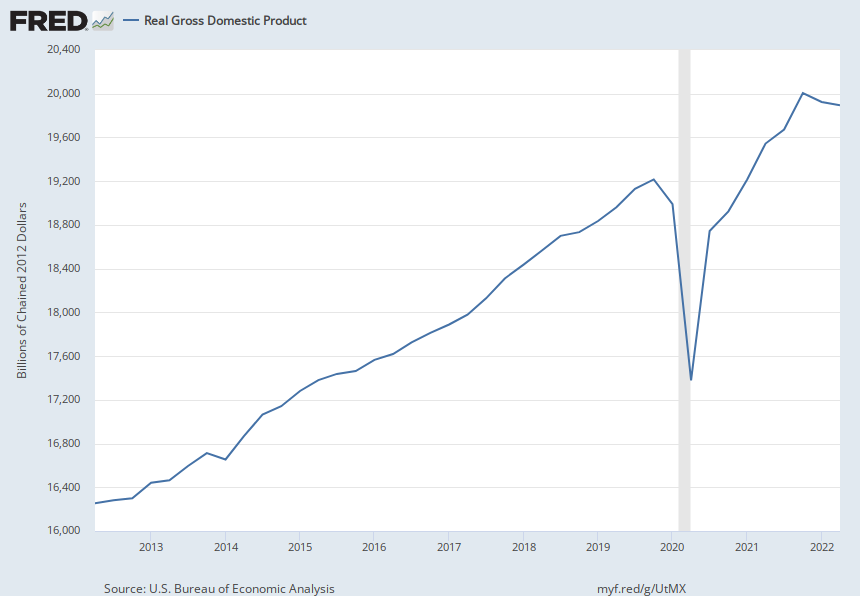 Employment
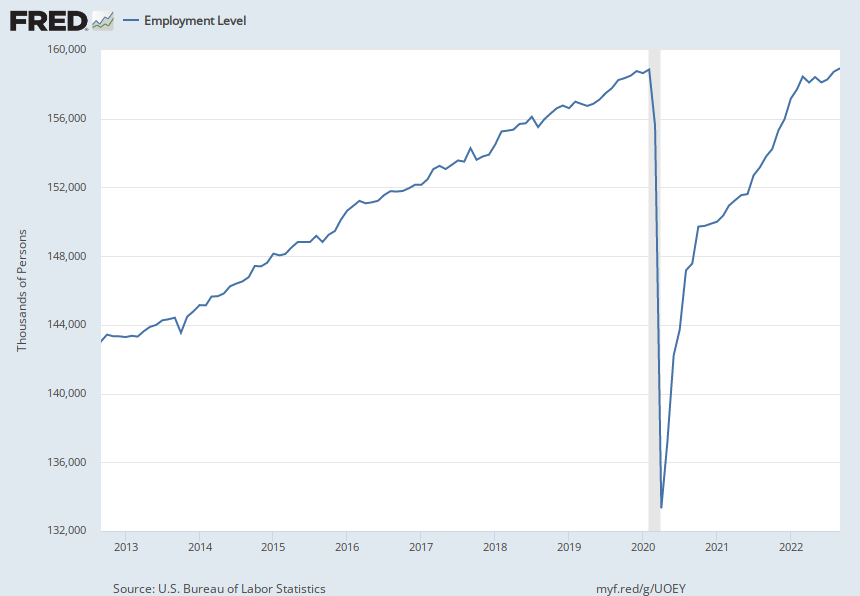 Unemployment Rate
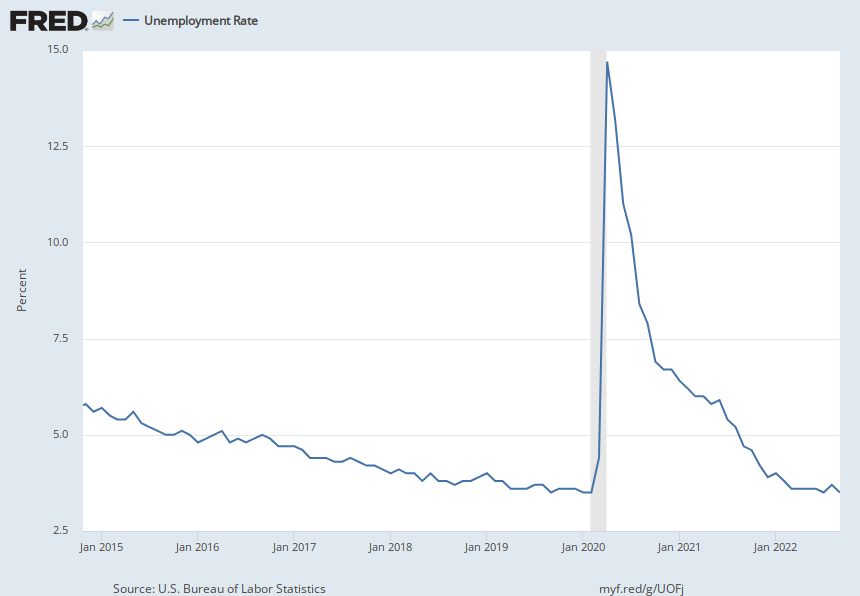 Job Openings
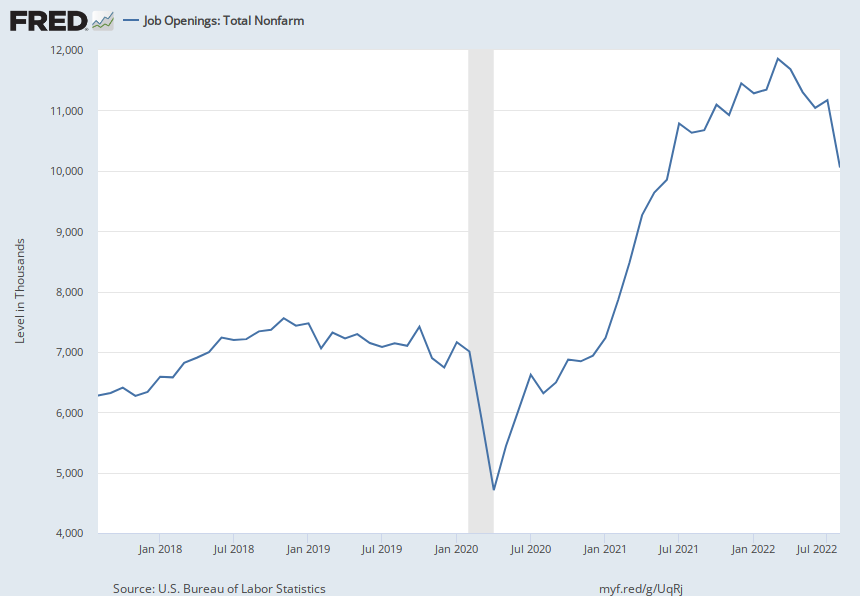 Weekly Earnings (Real)
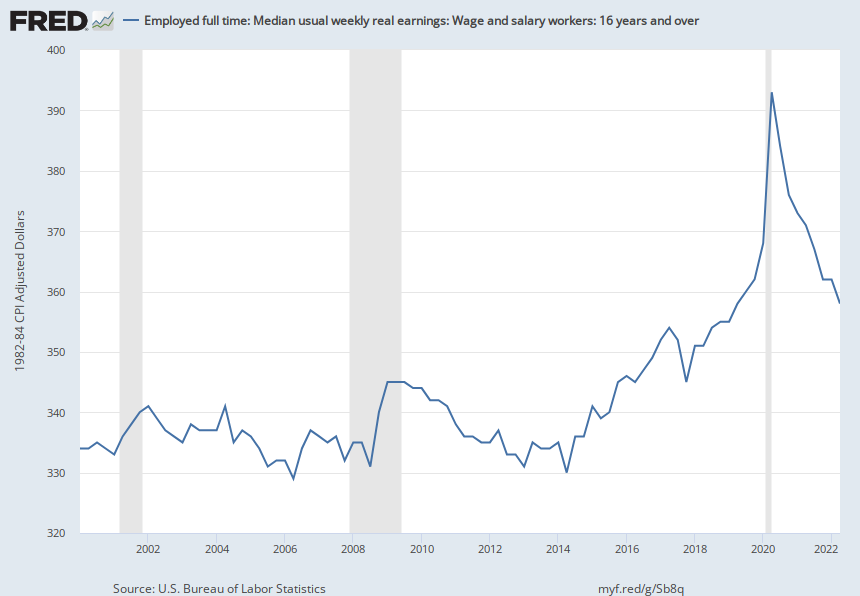 Savings
Disposable Income (Growth)
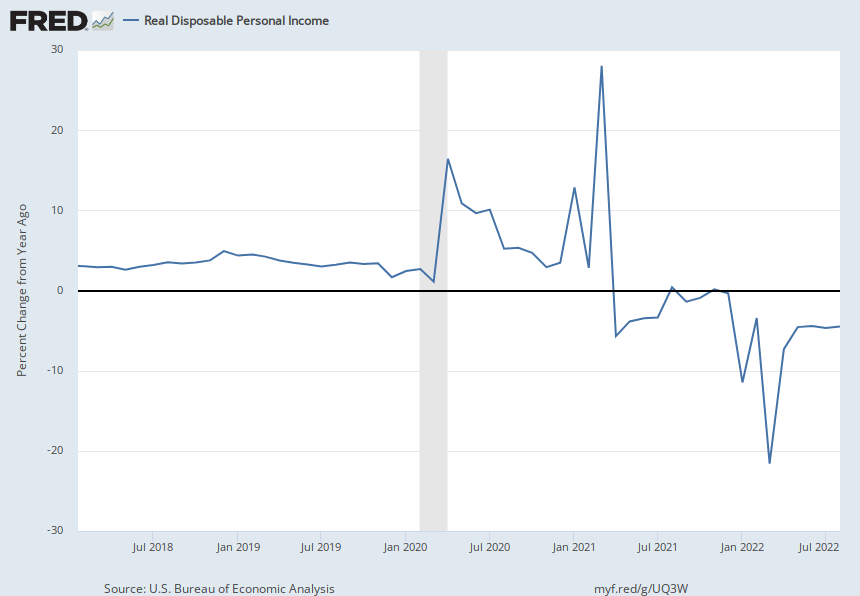 Job Openings: Construction
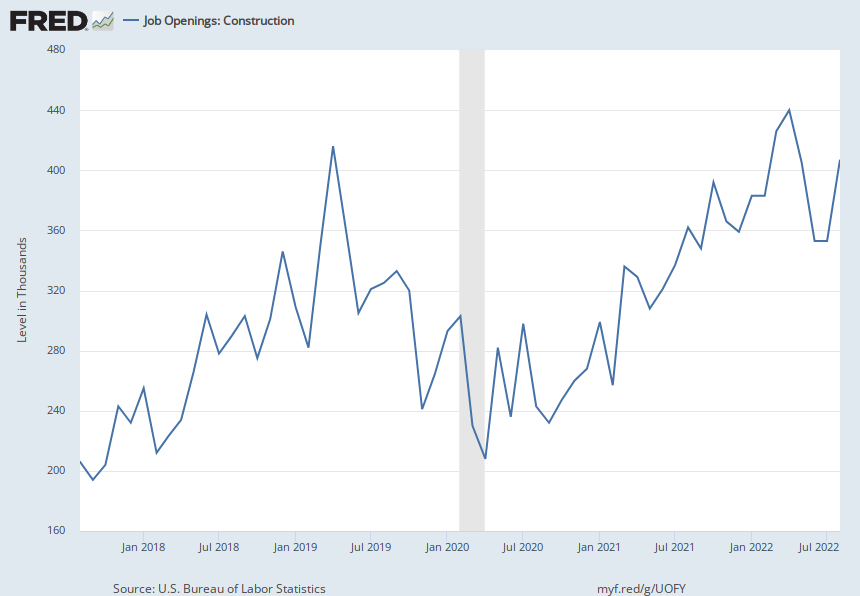 Consumer Expectation
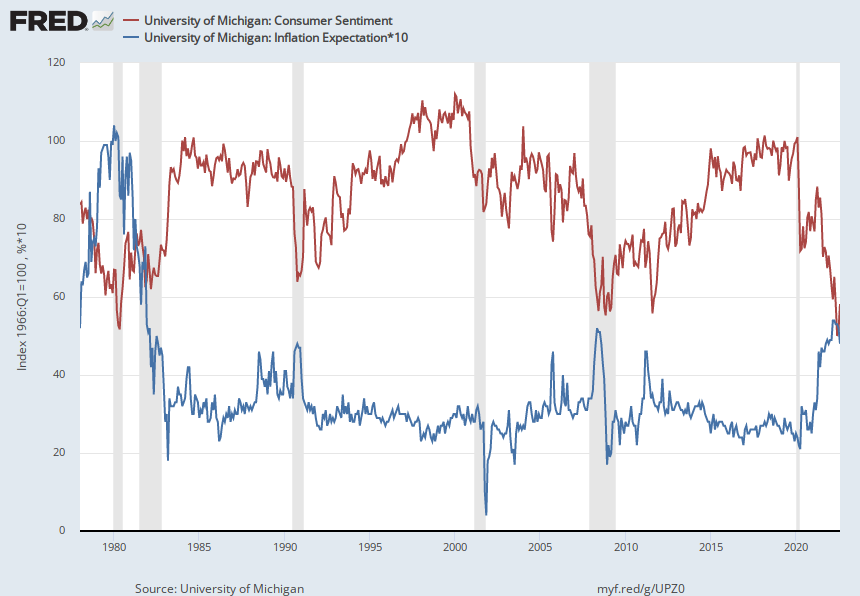 Inflation and Interest Rates
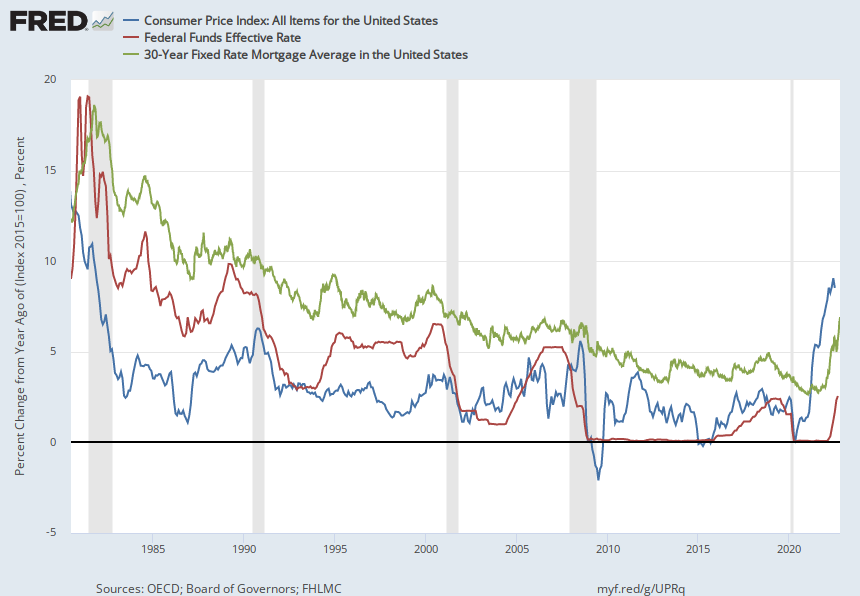 US Housing Market TrendsCost of Borrowing and New Inventory
Cost of Owning
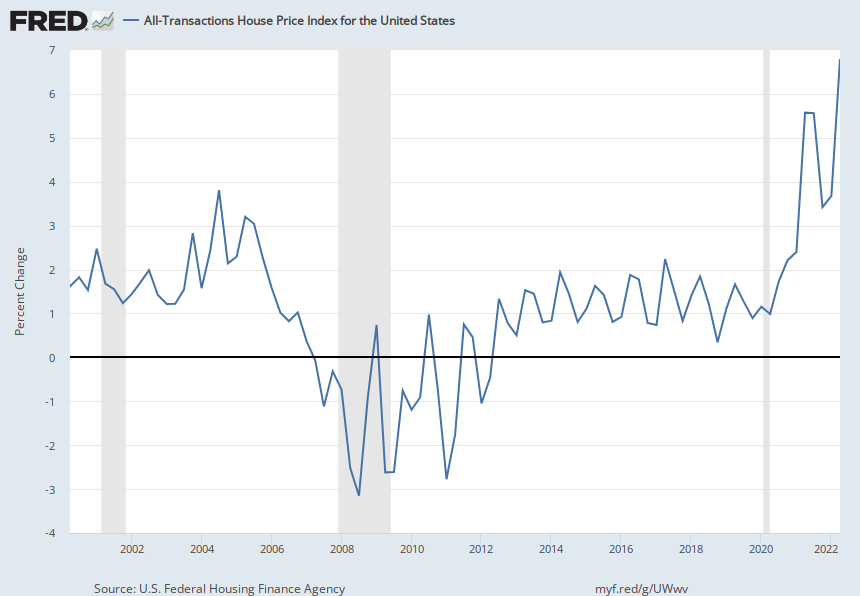 Cost of Renting
Inventory
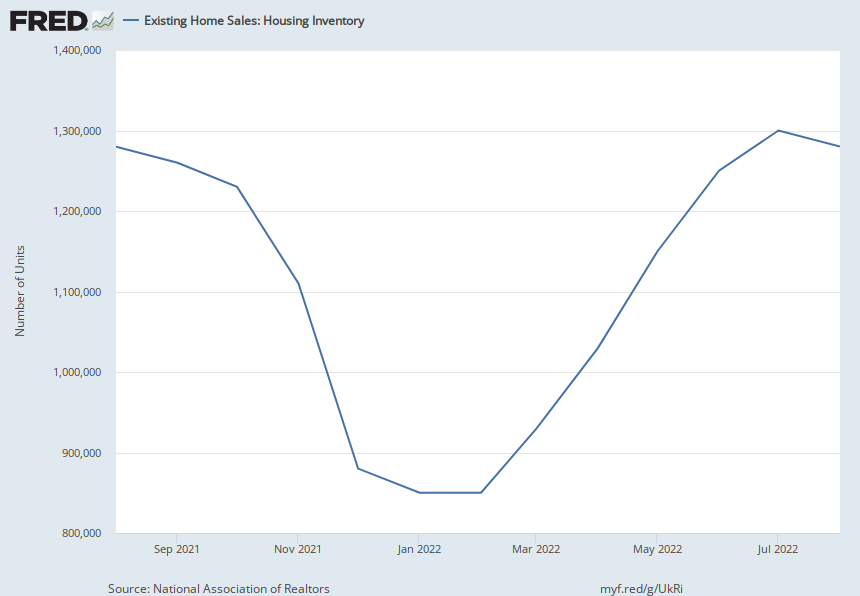 State Economy
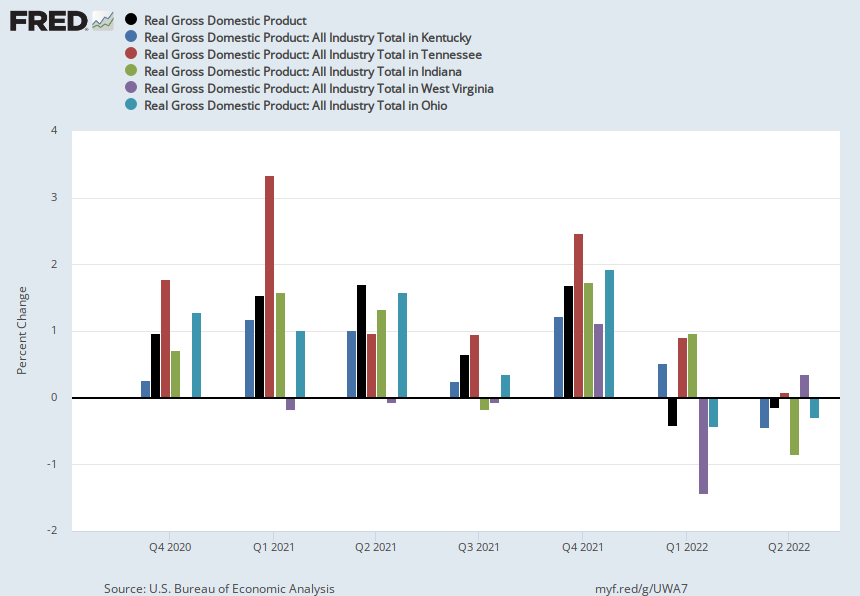 RPCPI (Selected States)
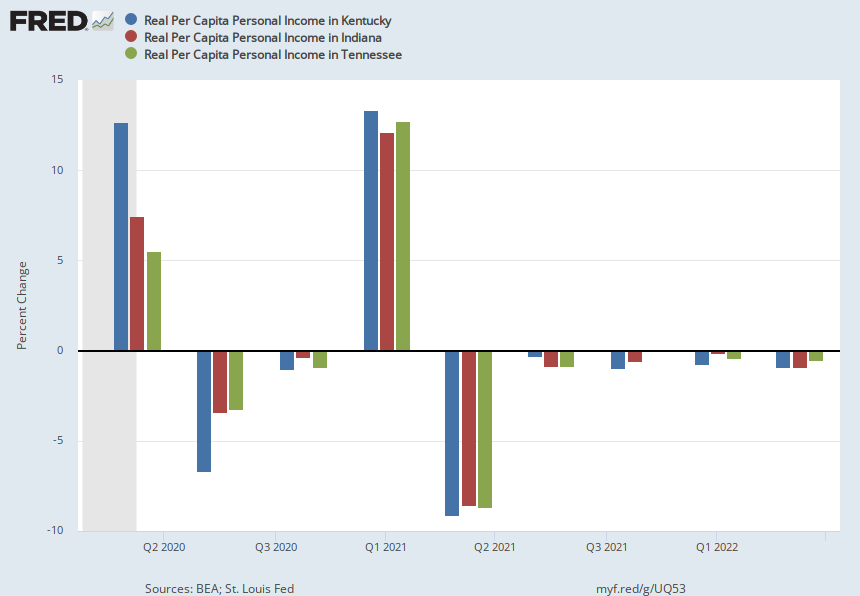 Employment Growth
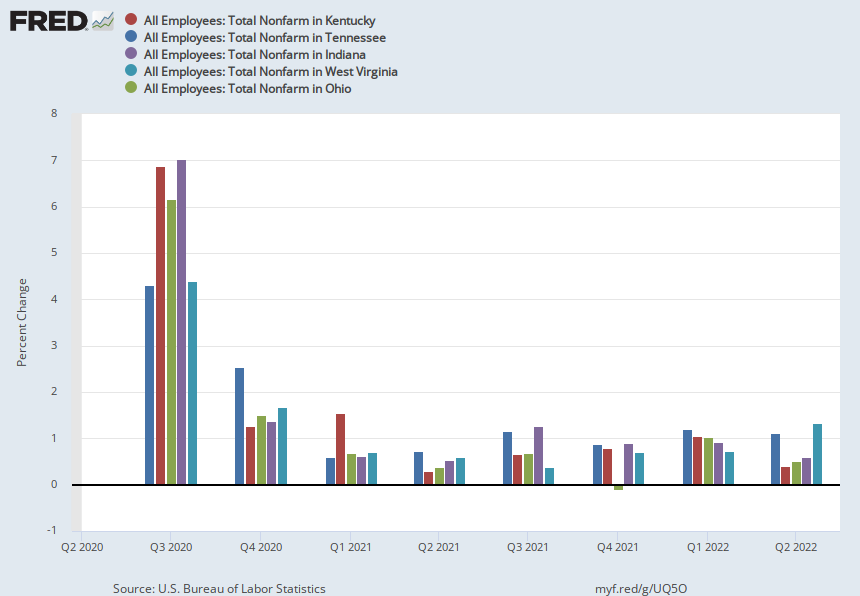 Employment Growth: Construction
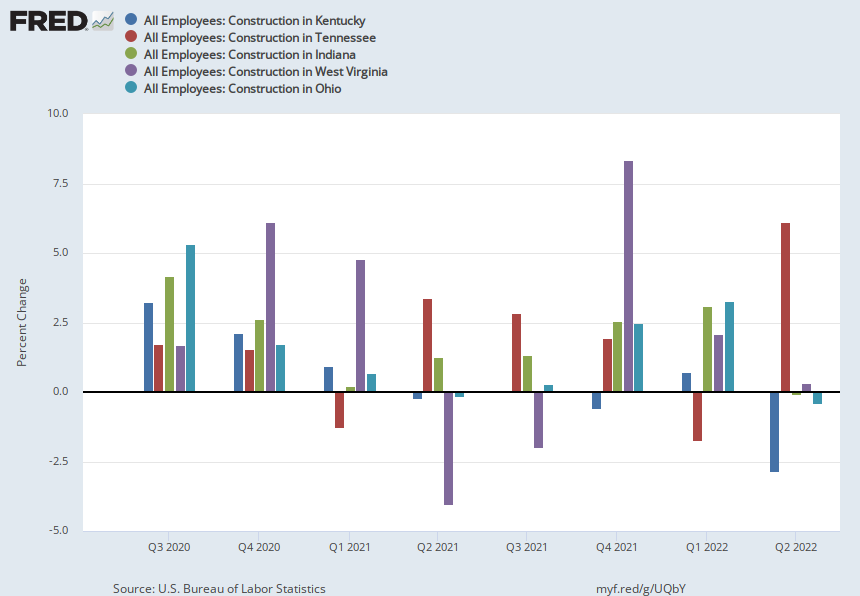 Local Economy Trends:
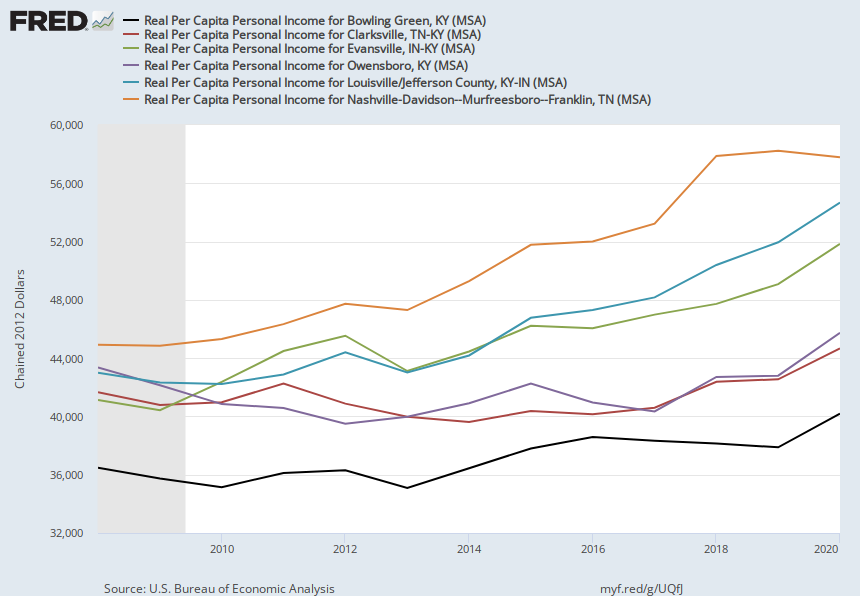 Population Growth
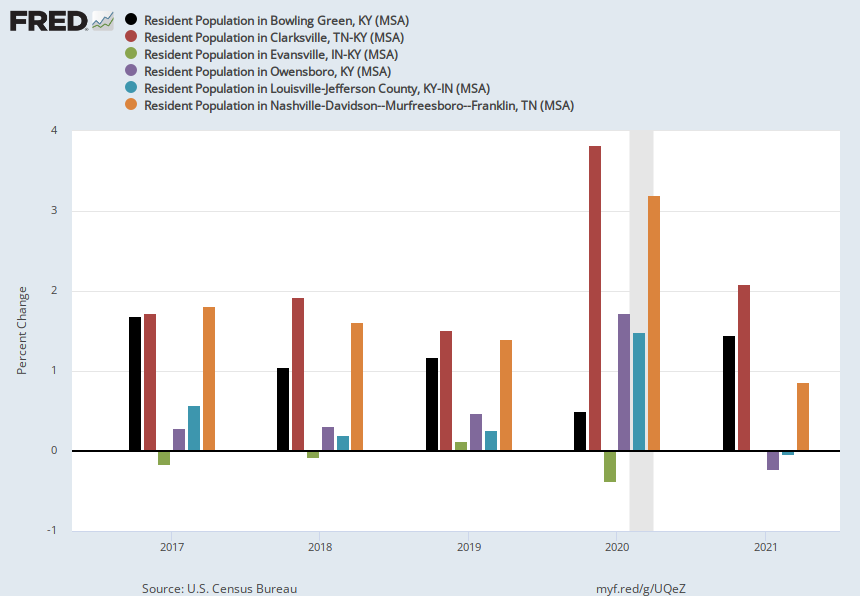 Employment Growth
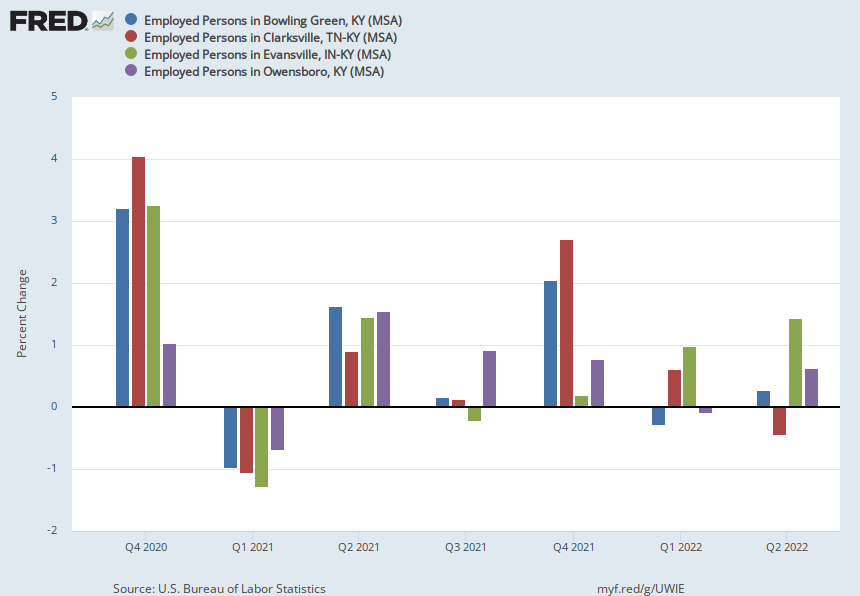 Housing Market State and Local
KY Still Affordable
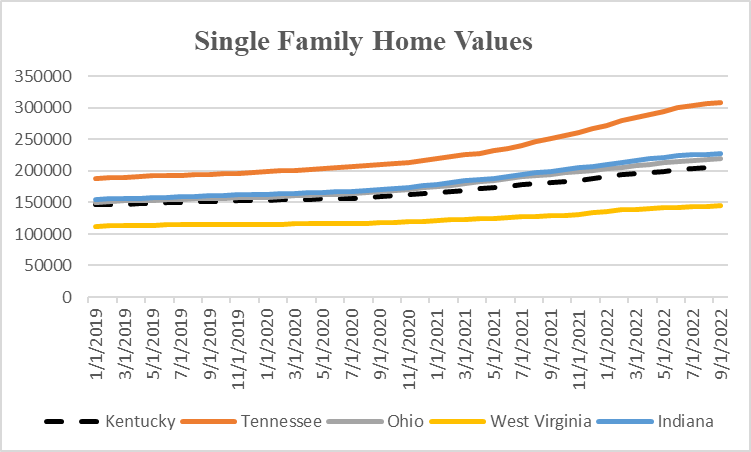 KY Growing Slower…
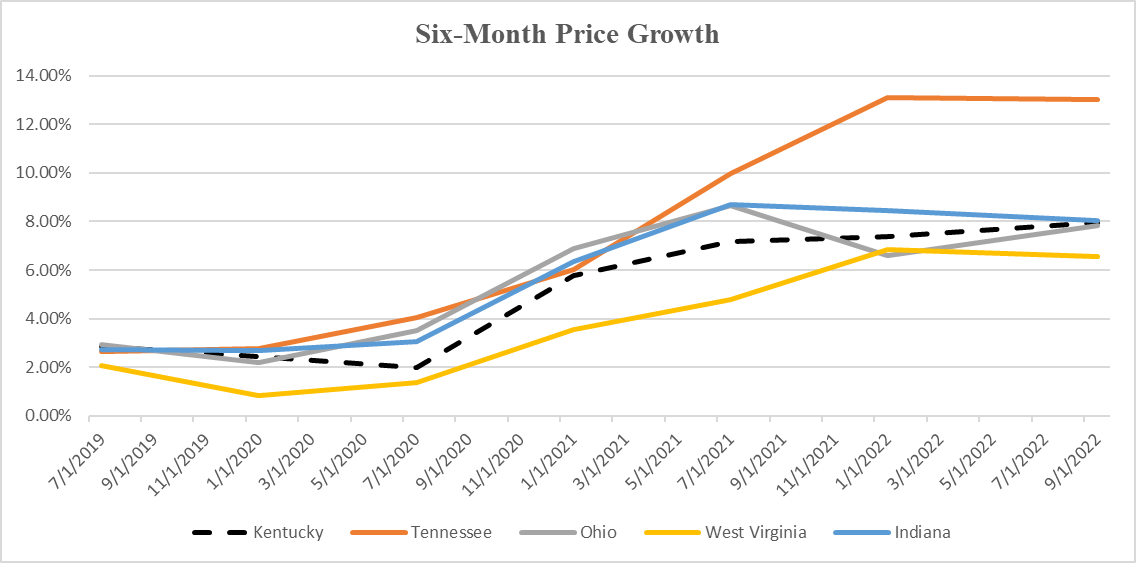 Home Values: Metro
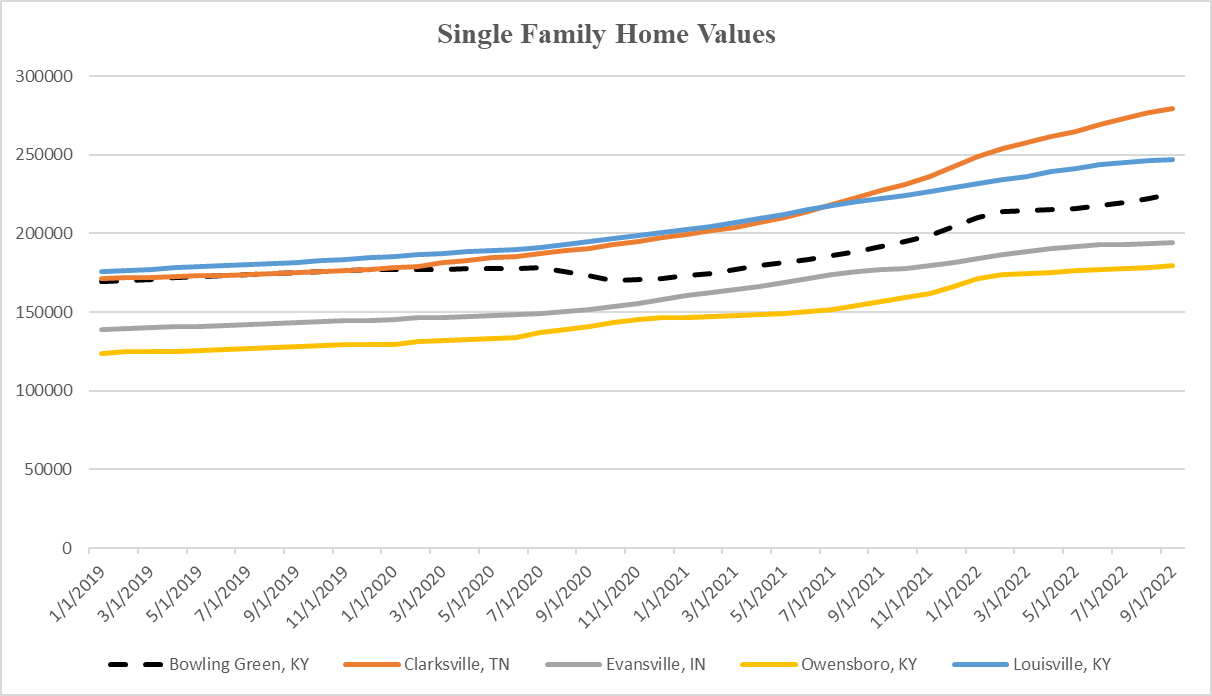 In Growth Terms: Metro
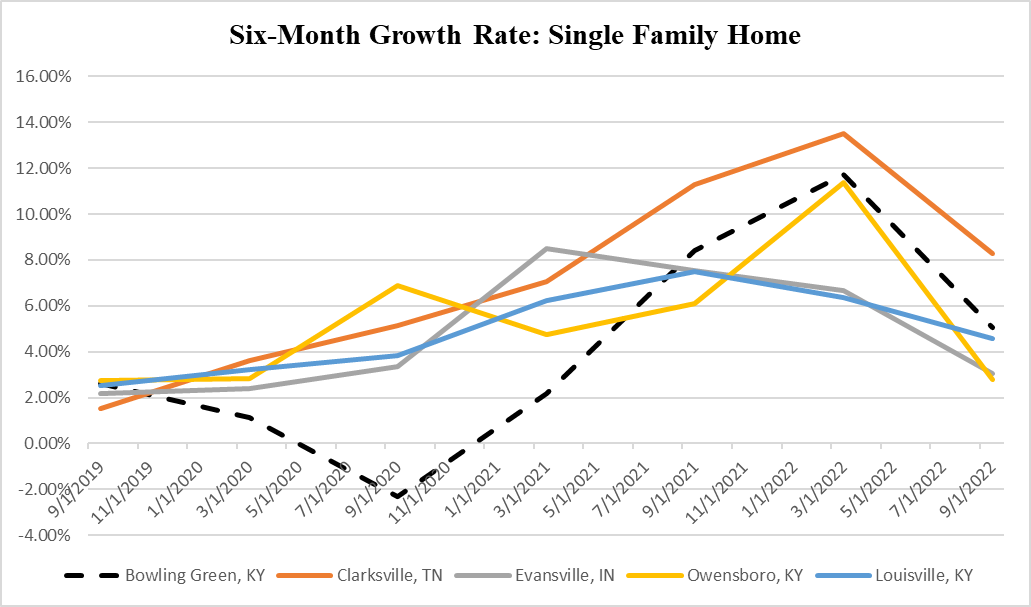 New Listings (Local)
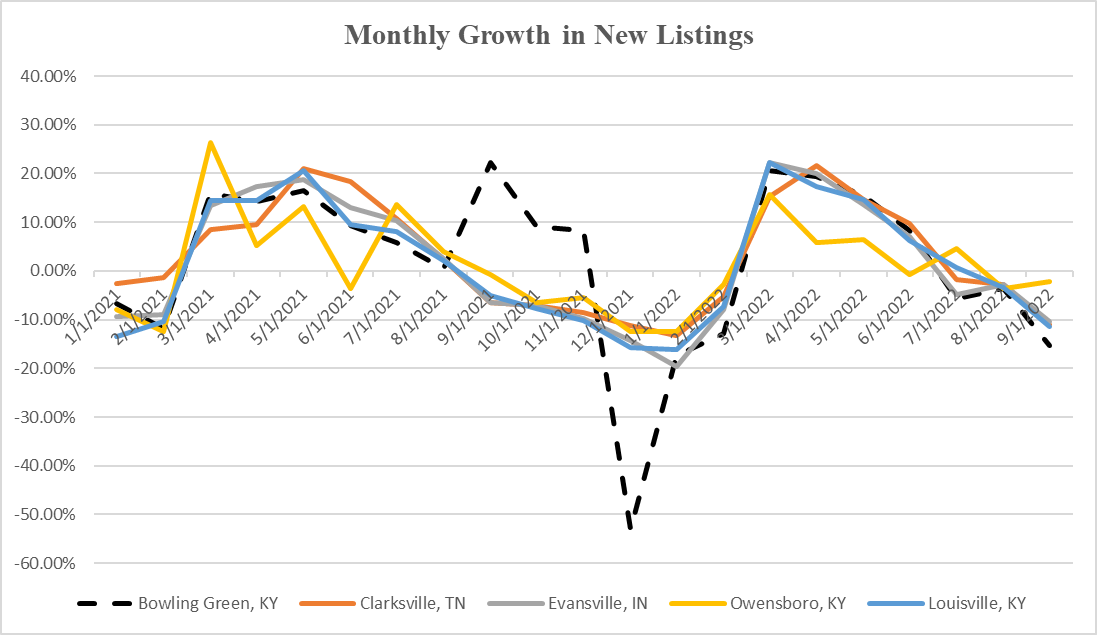 All Listings (LOCAL)
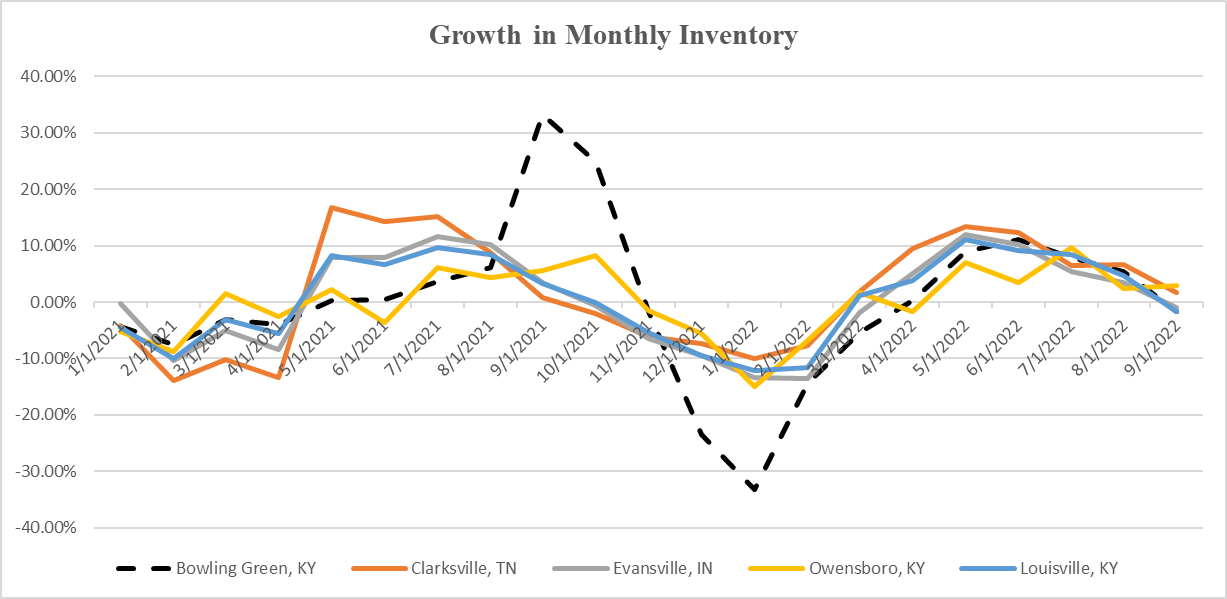 Discounts?
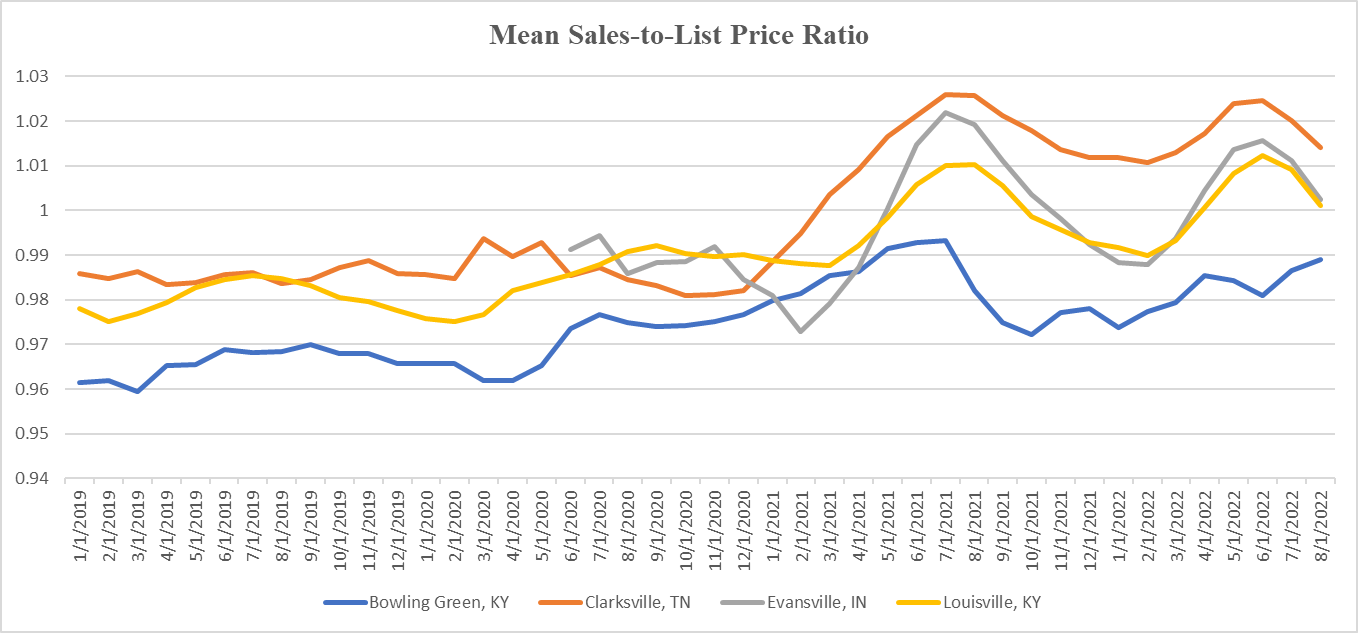 Current Price Reductions
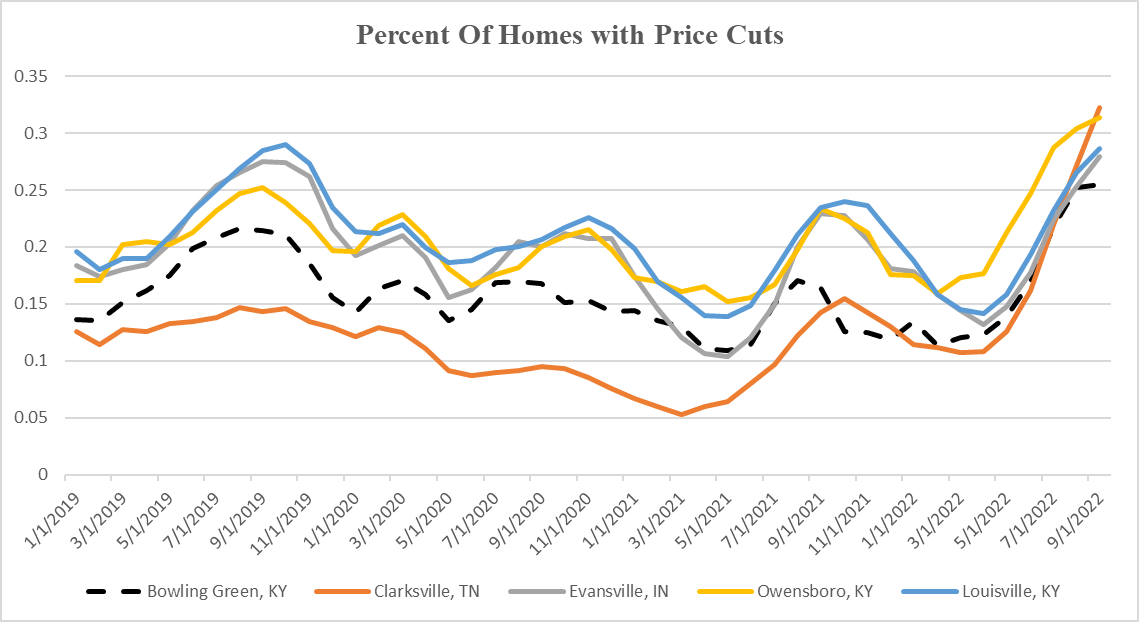 BG: Longer To Sell
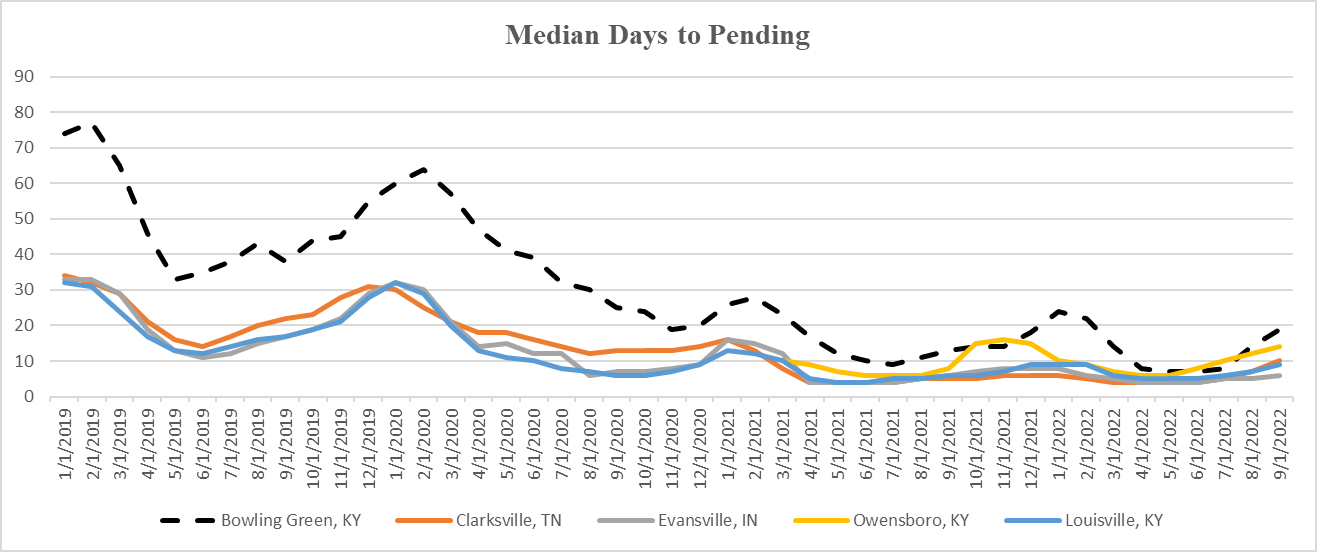 Home Value Growth: Forecast
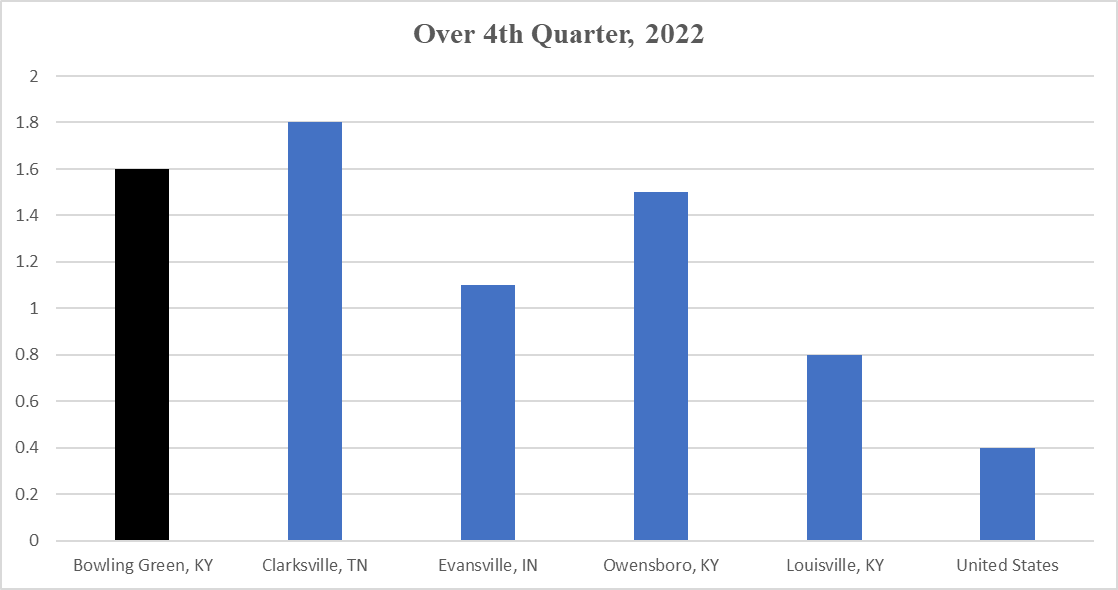 L-R Forecast
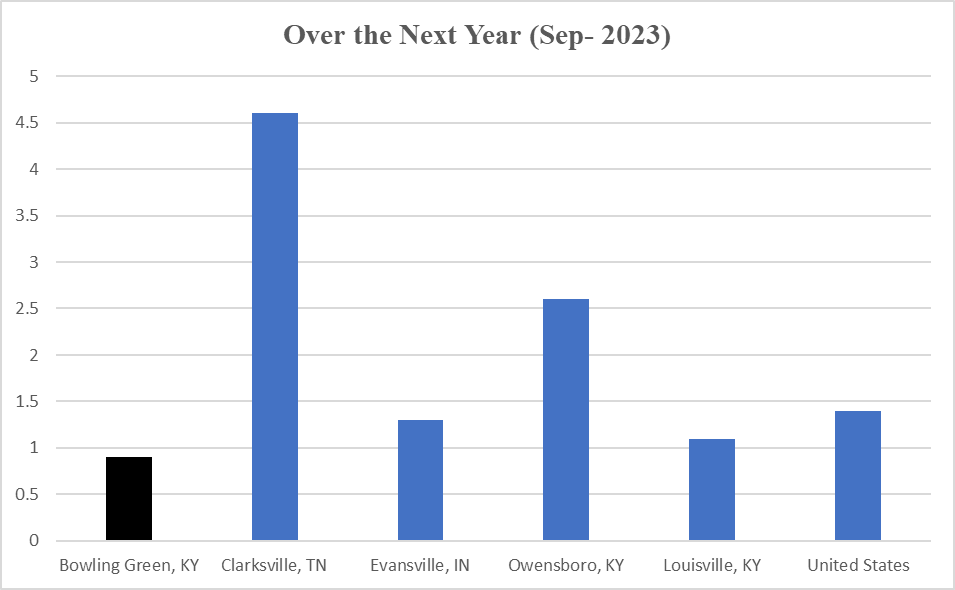 Conclusion
Inflation, Interest Rates, and the Economy affecting the KY and BG disproportionately
BG and KY – greater effect on the housing market
Trends suggest slowdown in growth
Prices may even start declining over the next year  
Not very optimistic about selling quickly
Number of mortgages will probably be affected